Артист на сцене кукловод, 

А зритель в зале там –народ.

Артисту смотрят все на руку,
Что за театр?
Театр кукол
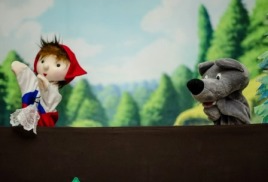 Театр
Работа в парах
Соотнесите виды кукол
верховые куклы
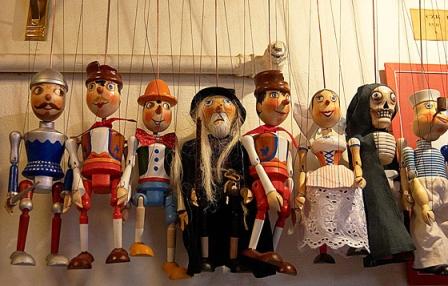 низовые куклы
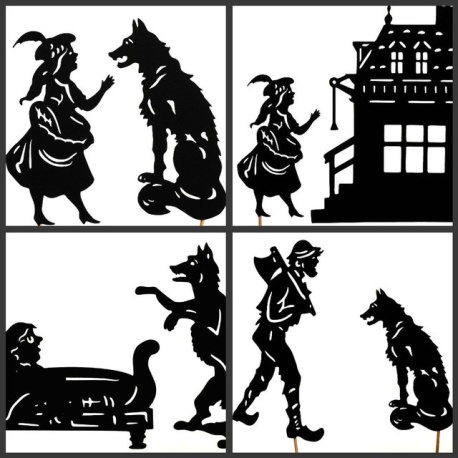 срединные куклы
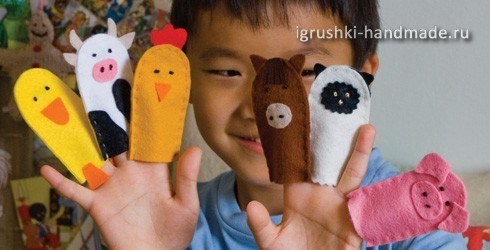 пальчиковые куклы
МБОУ «Средняя общеобразовательная 
школа № 13с углублённым изучением отдельных предметов»
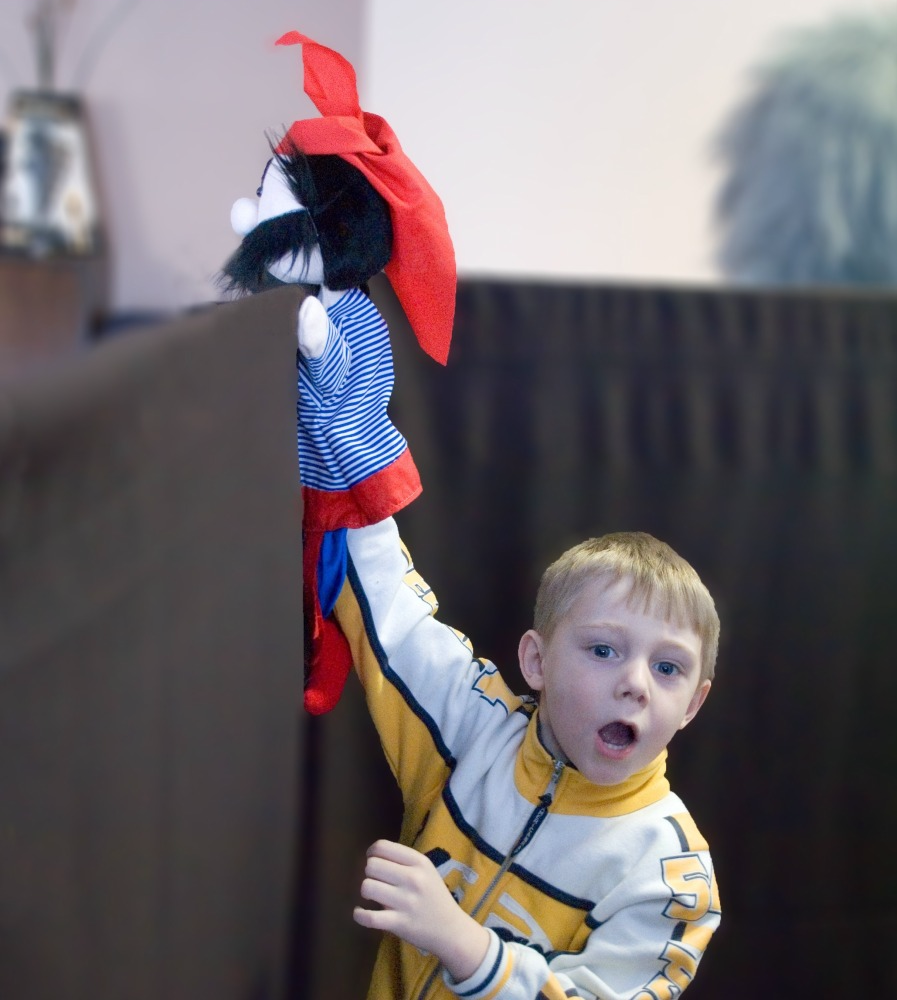 Кукольный театр.
Учитель
Зиновьева М.Ю.
Марионетки
Верховые
куклы
Теневые куклы
ВИДЫ ТЕАТРАЛЬНЫХ КУКОЛ
Куклы-автоматы
Куклы - великаны
Цель урока:
Создать кукольный театр. 
Проект «Готовим спектакль»
Задачи:
Закрепить навыки декорирования
 Закрепить навыки работы в группе
Изготовить пальчиковую куклу Красной Шапочки и Серого Волка
Пальчиковая кукла
Красная Шапочка
Серый Волк
План работы
Распределить обязанности 
в группе;
Создать  свою куклу;
Оценить качество выполнения работы.
Пирамида настроения